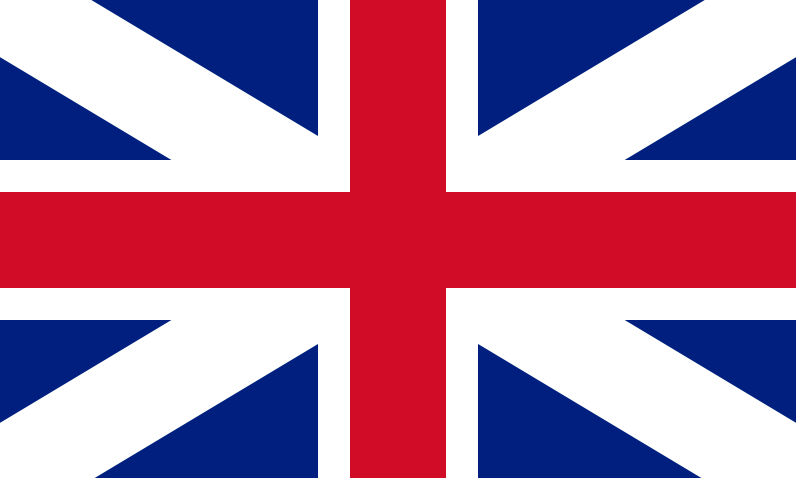 British Values
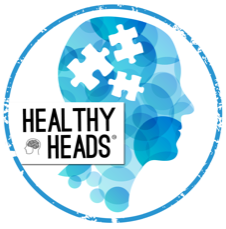 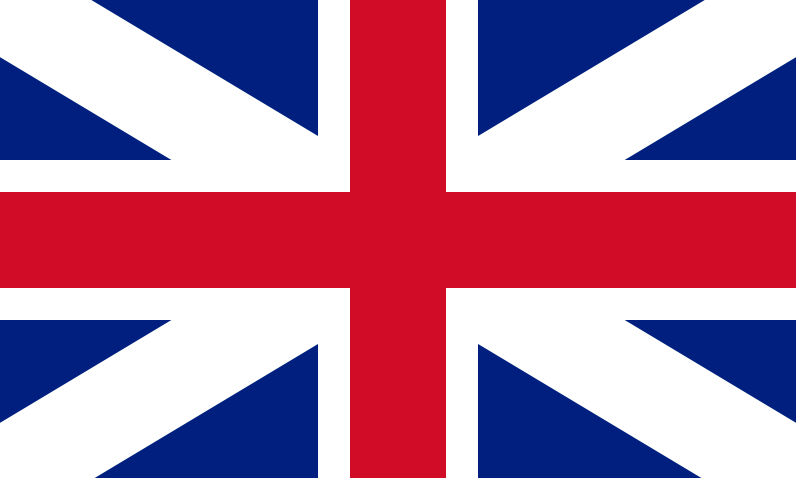 British Values
The Rule of Law 

Democracy 

Individual Liberty

Mutual respect of those with different faiths and beliefs
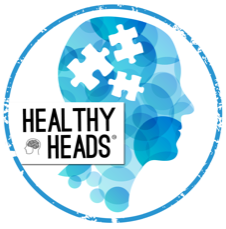 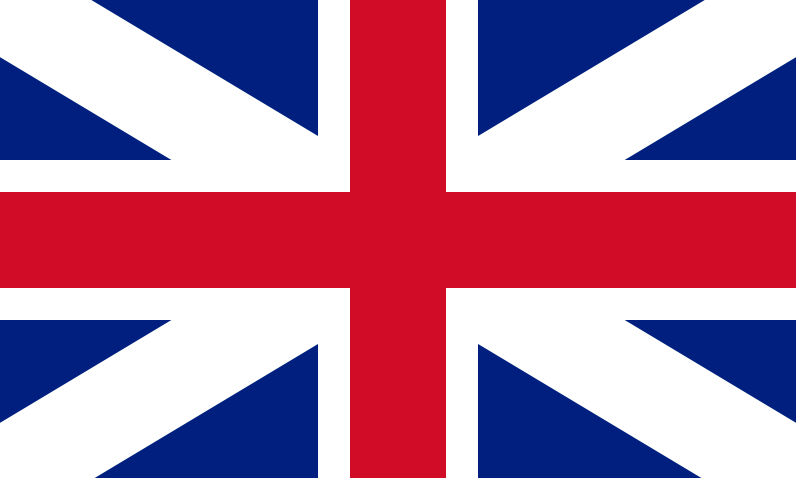 British Values
The Rule of Law 

Democracy 

Individual Liberty

Mutual respect of those with different faiths and beliefs
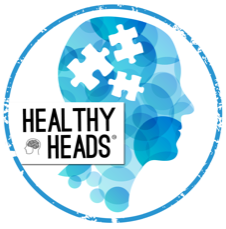 Recap
The Rule of Law
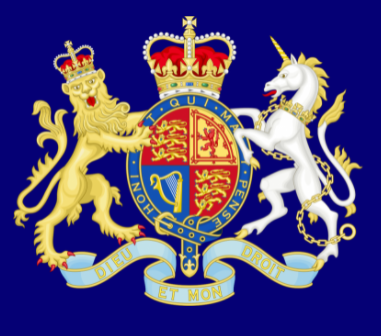 What is it?
The rule of law is what keeps our society together and what helps us live a happy life.
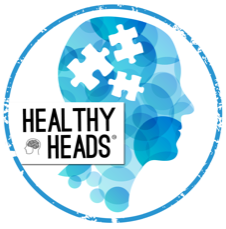 Democracy
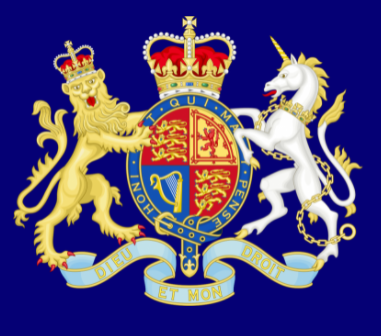 What is it?
Democracy means ‘rule by the people’. 

It comes from the Greek words Dêmos, which means people, and krátos which means rule or strength.
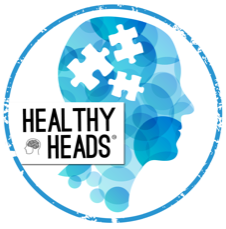 Challenge
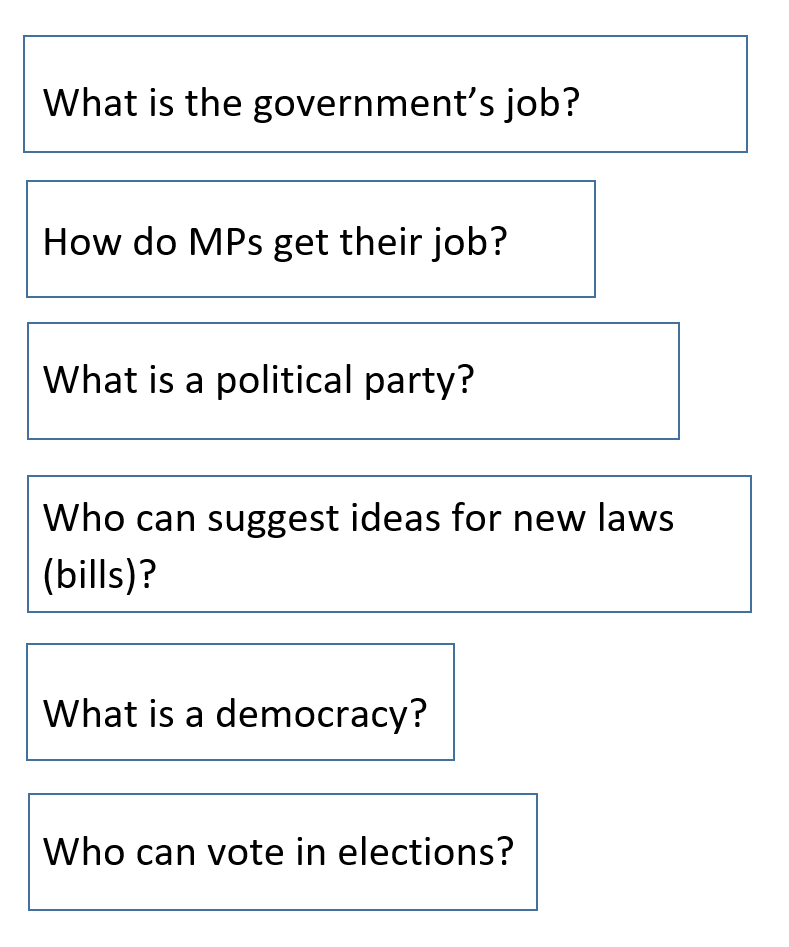 As we watch the video can you work in teams to answer 
as many of these questions as you can?
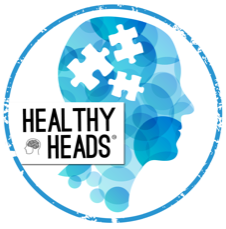 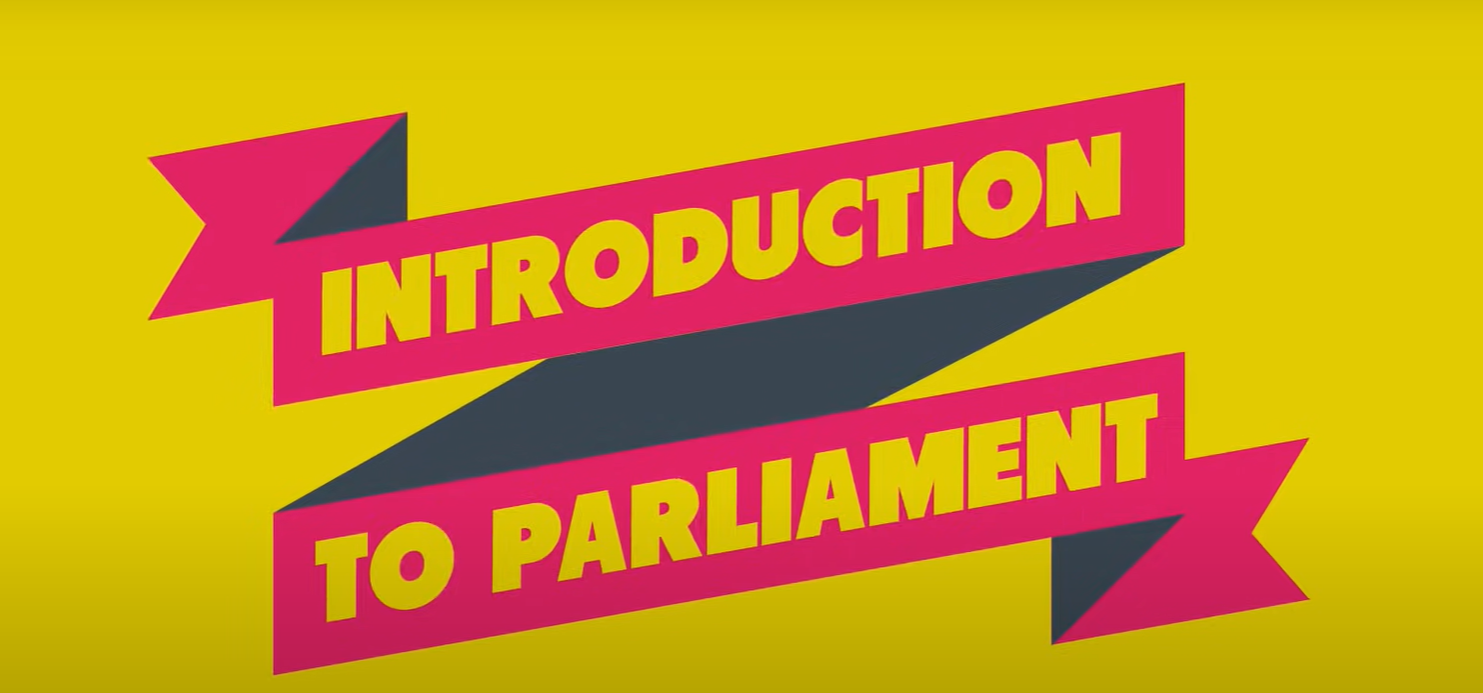 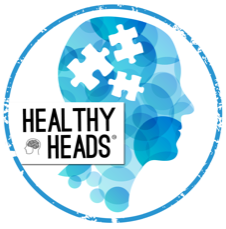 https://learning.parliament.uk/en/resources/introduction-to-parliament-primary-video/
What is the job of the government?
To run the country
(parliament checks and challenges what the government does)
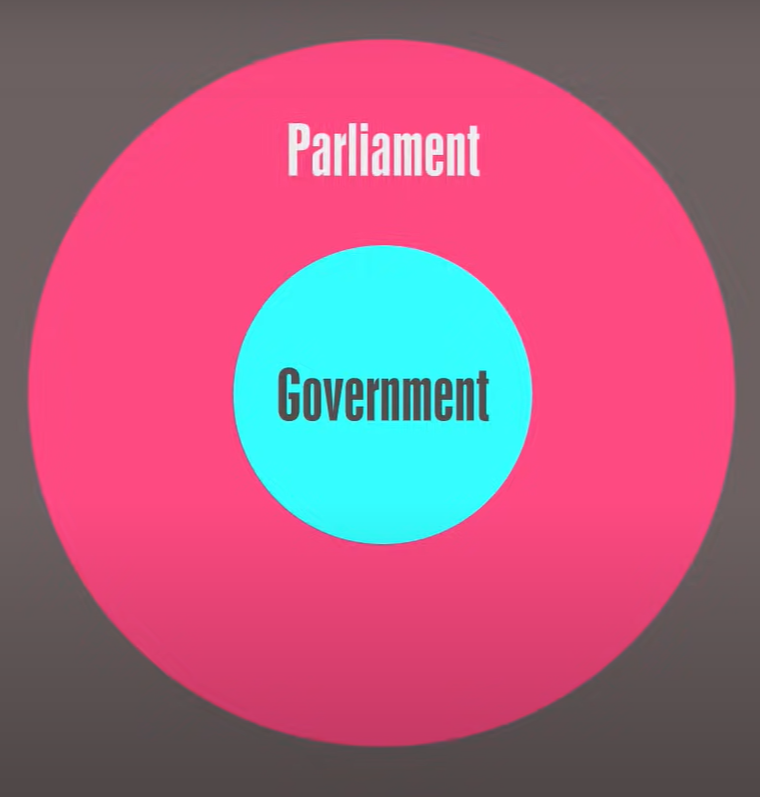 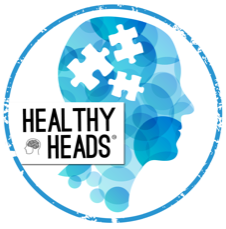 How to MPs get their job?
They are voted for by the people in their area (constituency) .
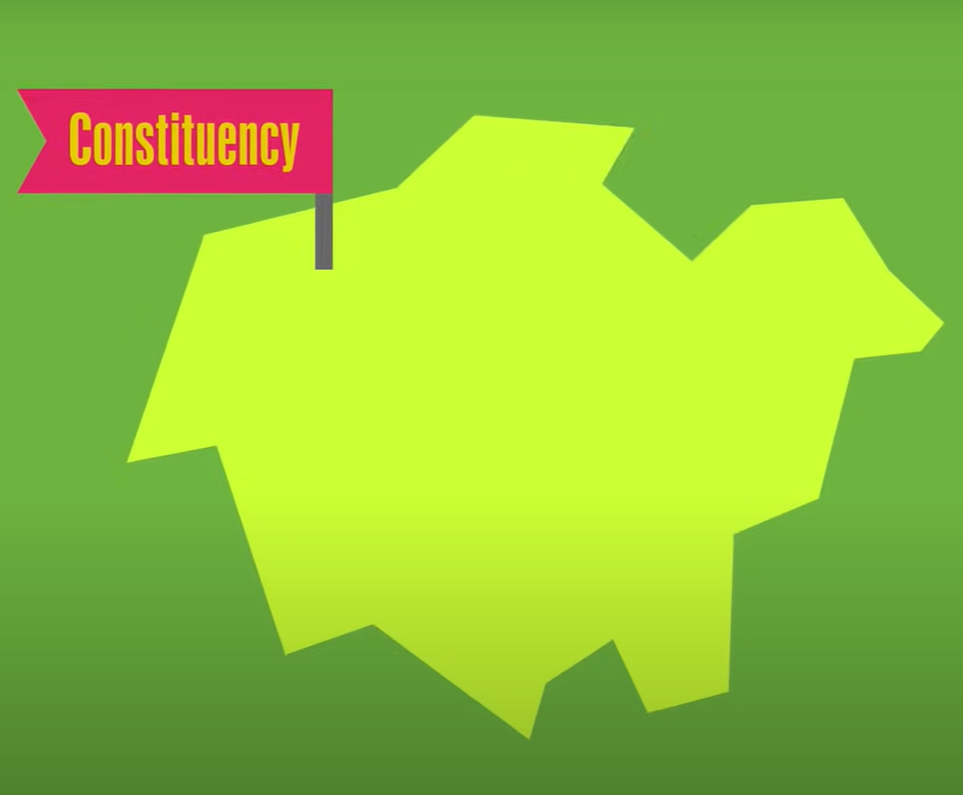 Areas of the UK
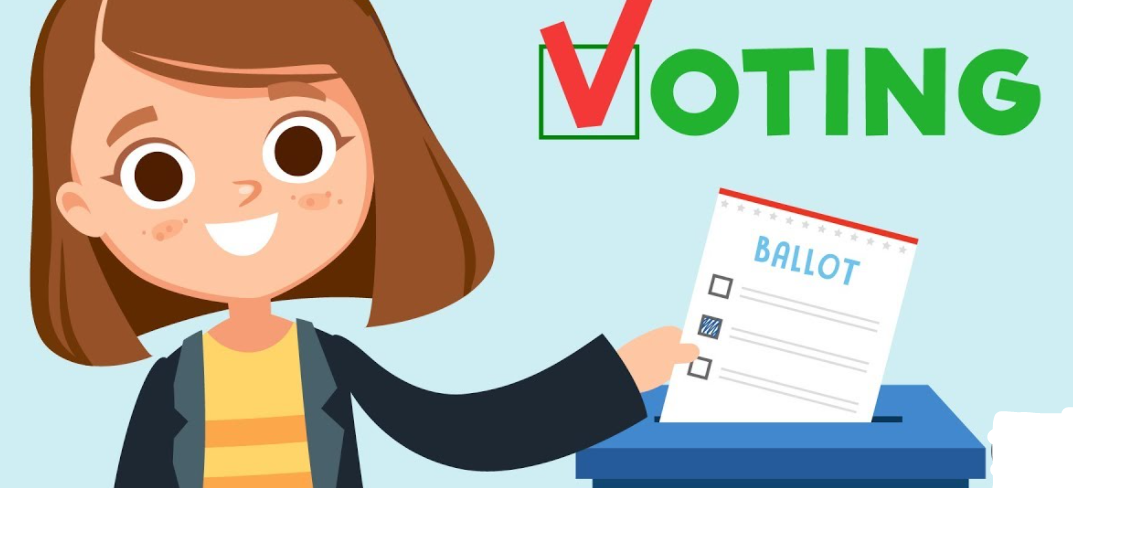 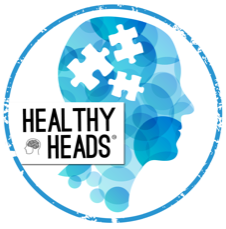 What is a political party?
A group of people with similar views on how our country should be run.
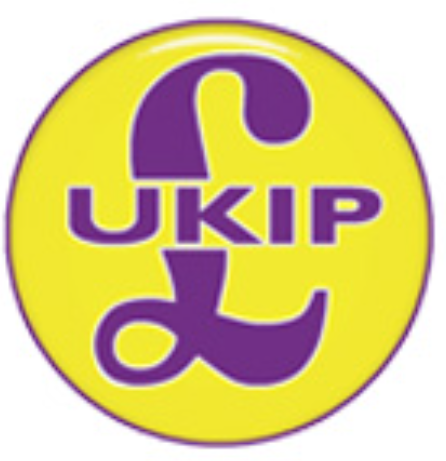 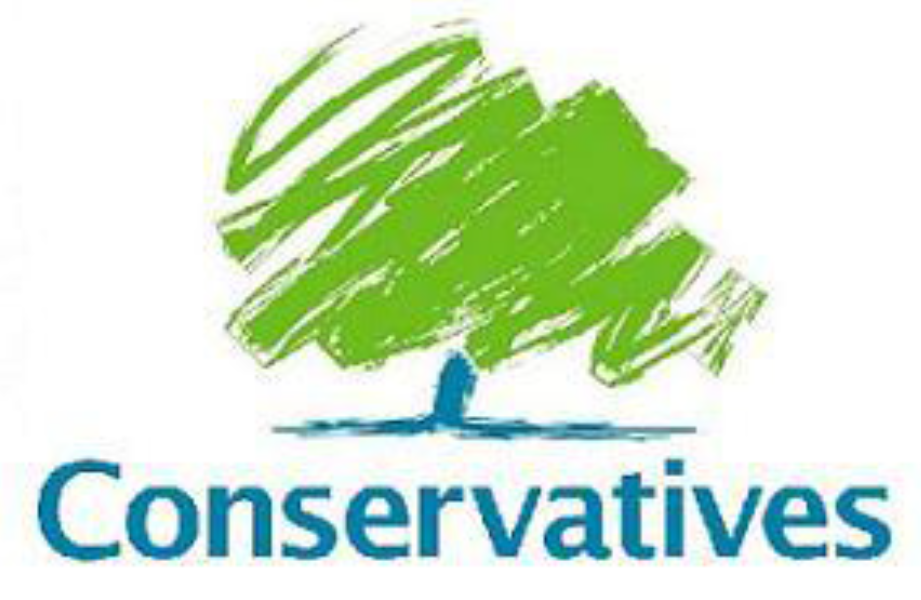 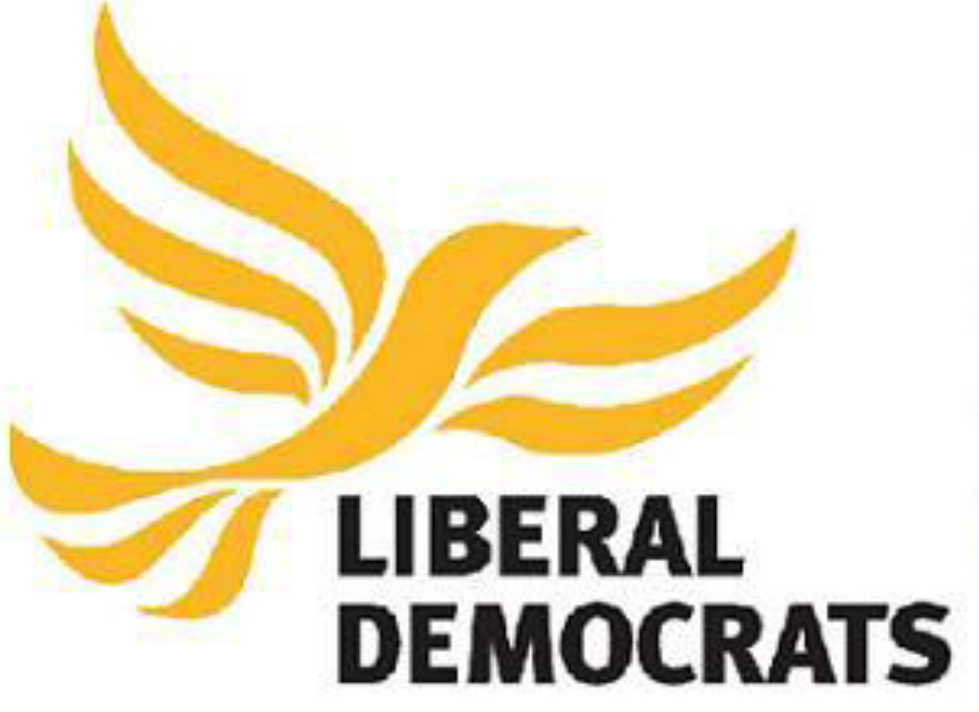 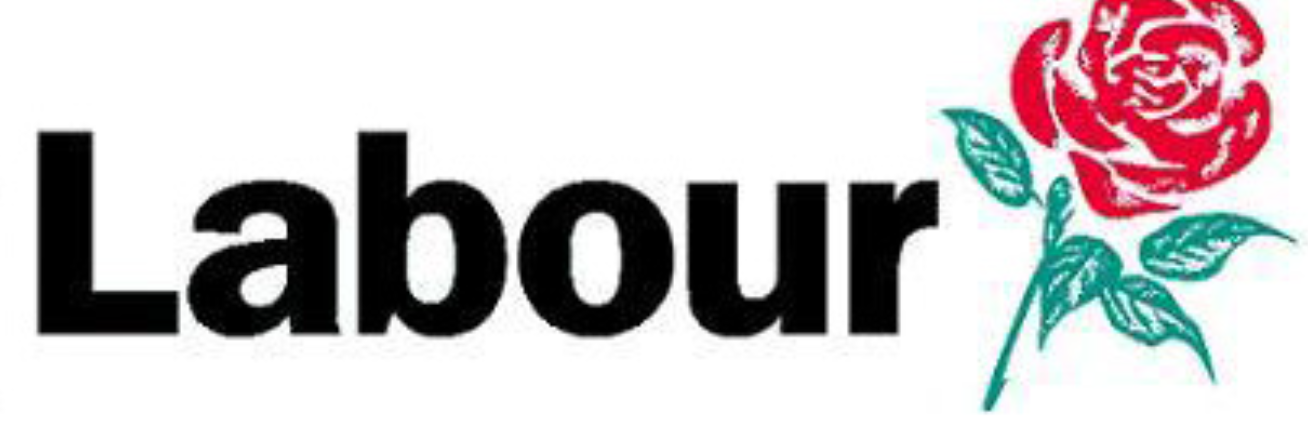 Who can suggest ideas for new laws (bills)?
Lots of different people including political parties and campaign groups
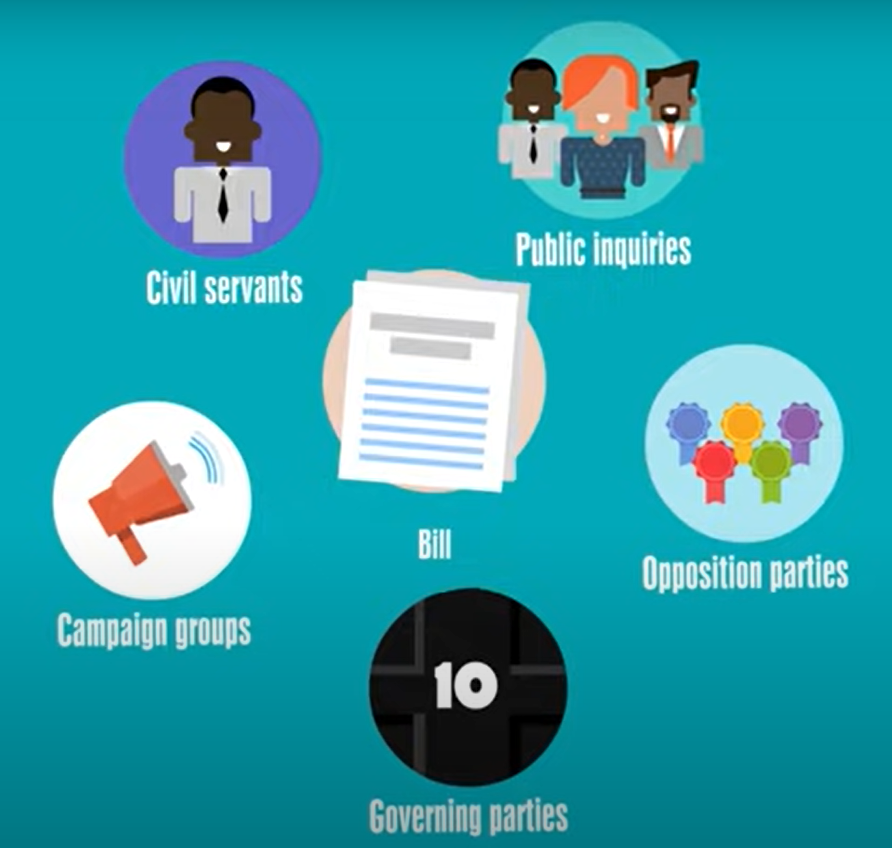 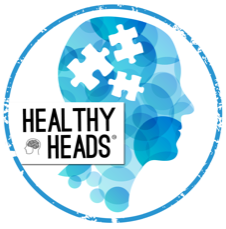 What is a democracy?
As many people as possible can have a say in how the country is run. 
People can vote in elections.
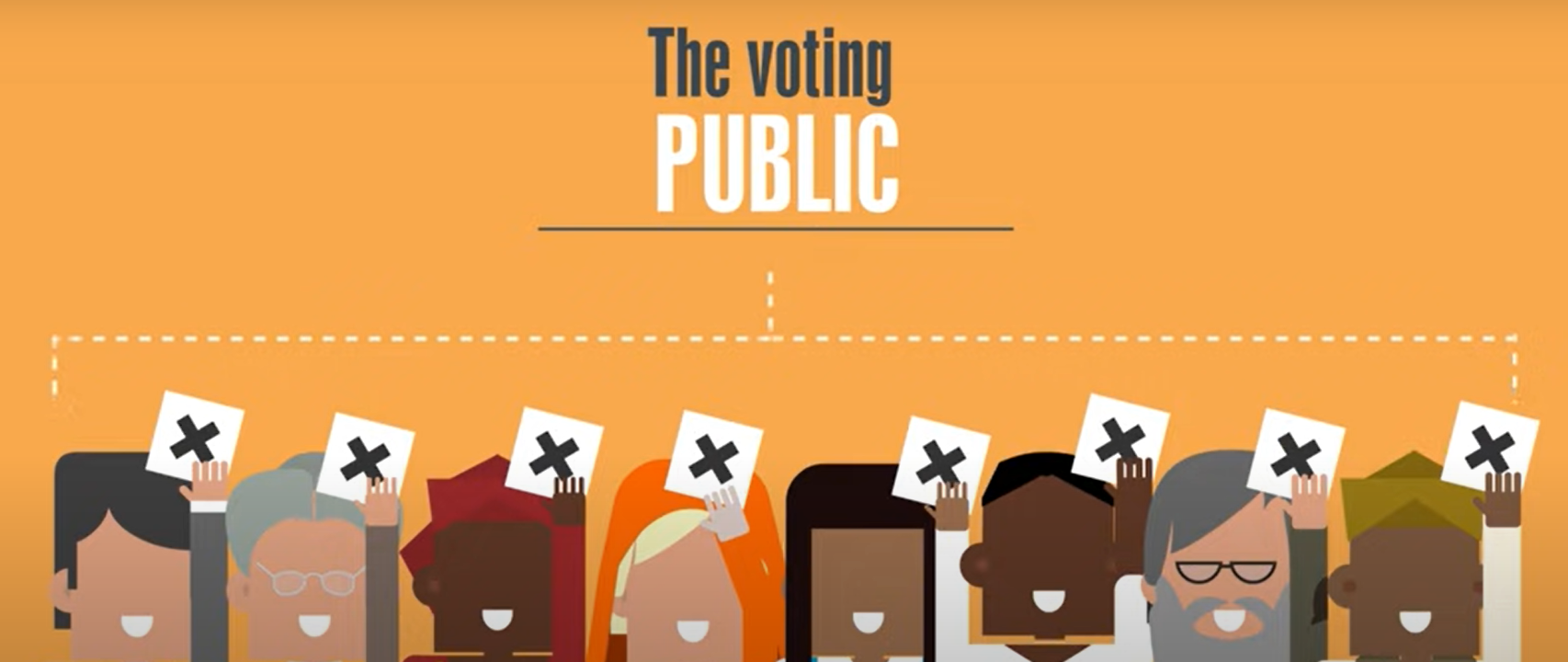 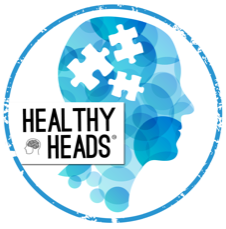 Who can vote?
Every eligible person age 18 and over can vote!
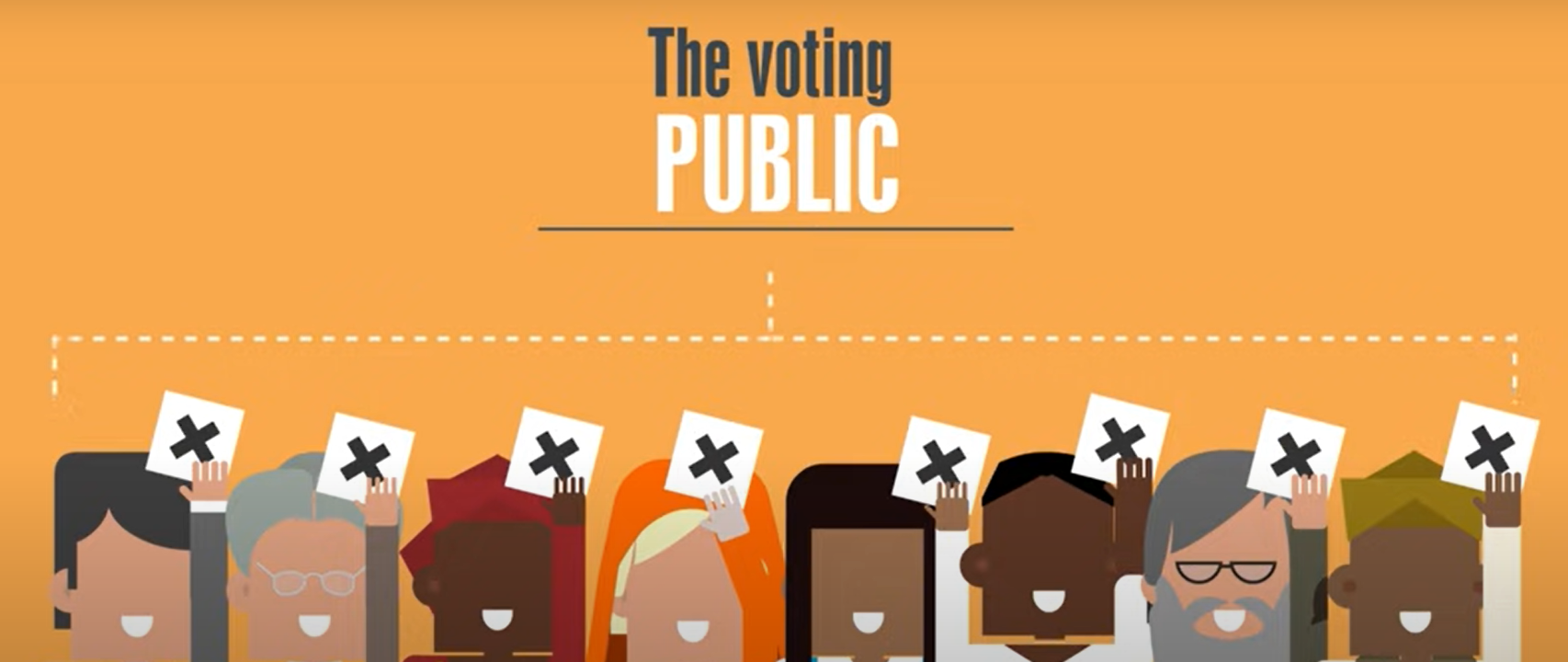 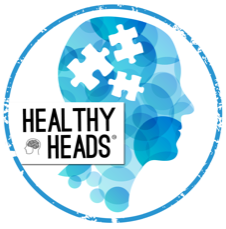 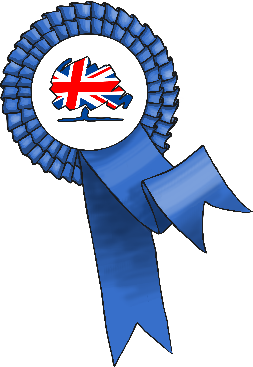 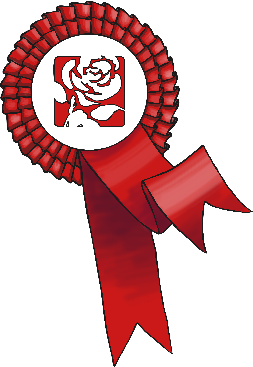 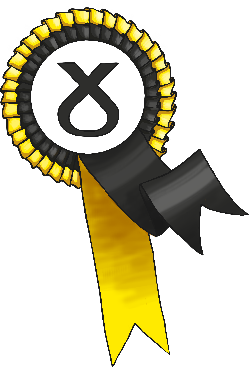 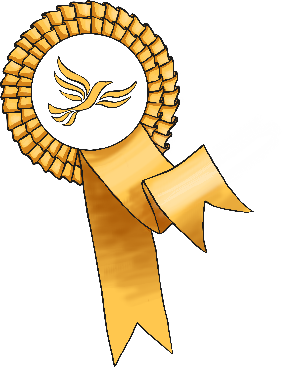 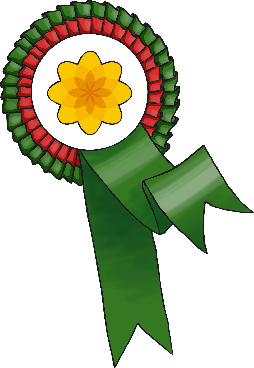 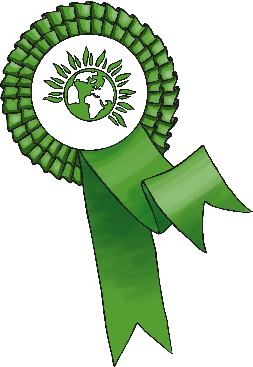 In Britain we hold an election to choose someone to represent us.
Most candidates who ’stand’ for election belong to a political party 
– a group of people who share similar beliefs.
People who belong to the party agree on changes they will make if they are elected.  These are called policies.
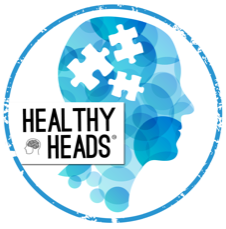 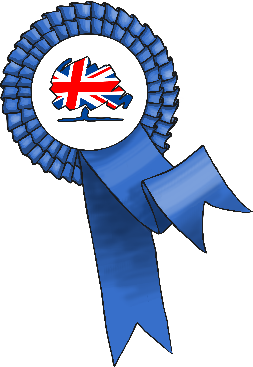 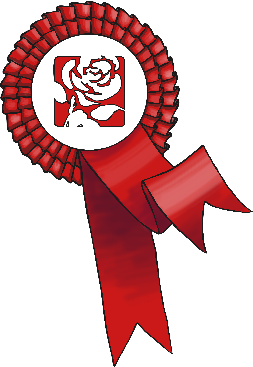 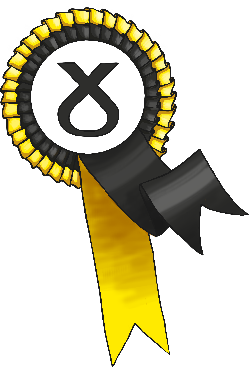 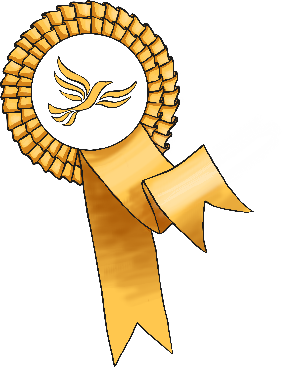 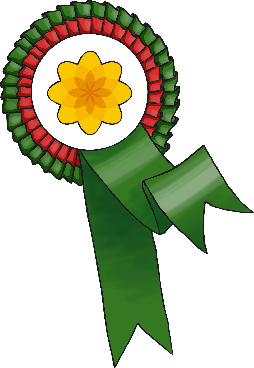 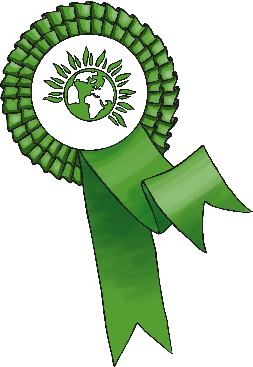 Can you name any political parties?
Labour
Conservative
Liberal Democrats
SNP
Green Party
Plaid (Wales)
Can you name their leaders?
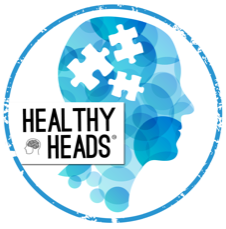 Voting
1. People must be 18 or over in order to take part in an election.
2. Every citizen should listen to the views of the different parties and candidates and then make his or her own decision on whom to support.
3. Each person (voter) votes (‘casts a ballot’) for the candidate of his or her choice. S/he does this by putting a cross beside the person’s name on the ballot paper.
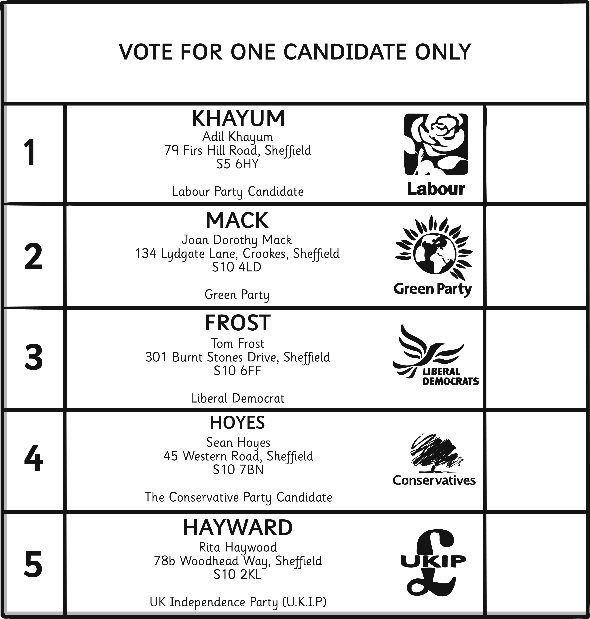 4. People cast their ballots in a booth so that no one can see who they are voting for. This is called a ‘secret ballot’.
5. At the end of the election day, the votes are added up 
           and the candidate with the highest number of   
           votes (the majority) is declared the winner.
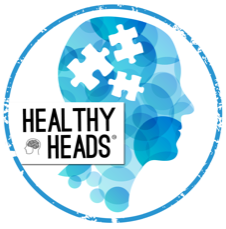 Democracy
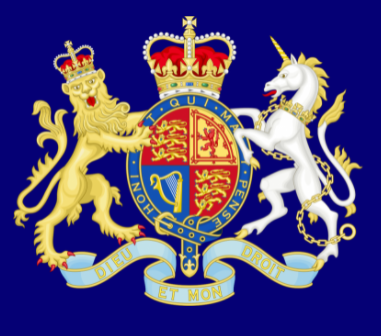 What is it?
Democracy means ‘rule by the people’. 
As many people as possible can have a say in how the country is run!
How can you have a say in how the country is run?
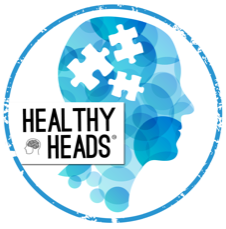 Use your vote!
Physical Activity
We are going to play different multi-skill games.

Can we vote on some different rules for each game?

KEY QUESTION: 
What is democracy?
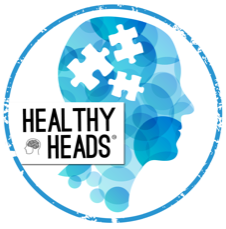